BUSINESS REPROT TEMPLATE
Speaker :  Financial Man HRZ
BUSINESS REPROT TEMPLATE
Speaker :  Financial Man HRZ
BUSINESS REPROT TEMPLATE
Speaker :  Financial Man HRZ
01
Present The Company
01
About Us
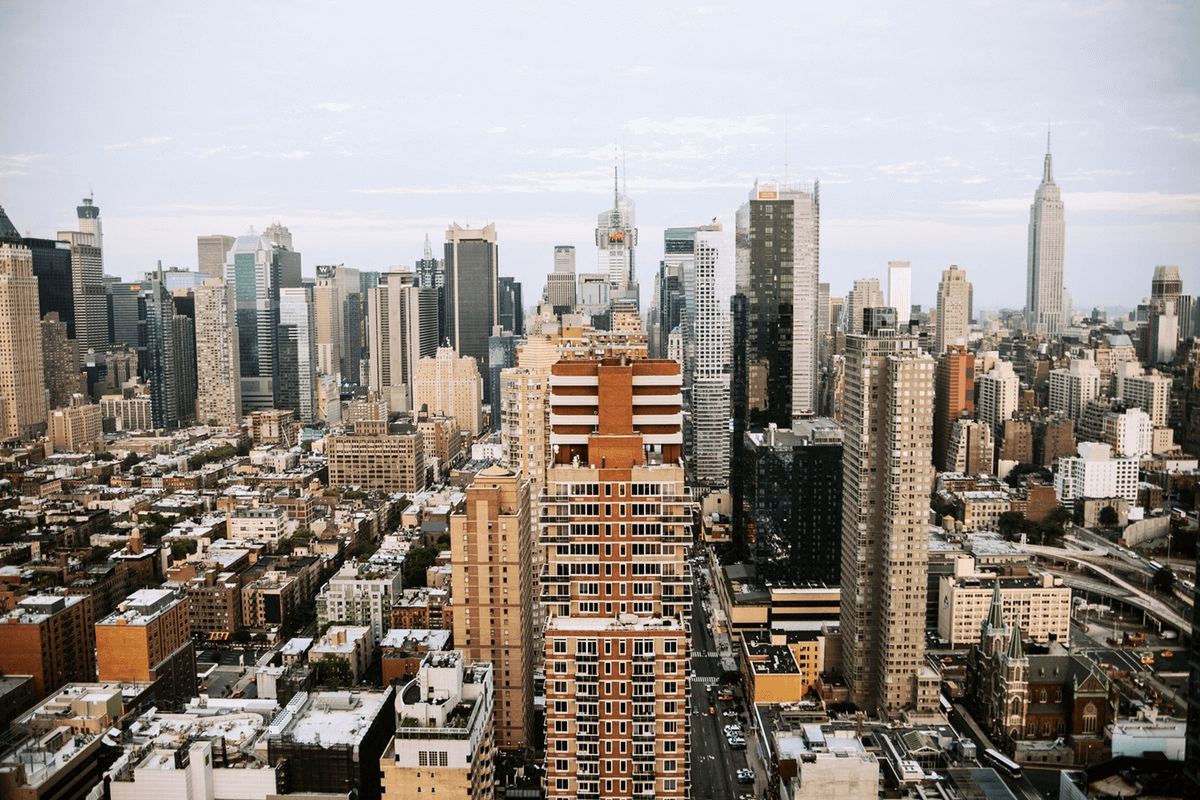 THE NO.1
Lorem ipsum dolor sit amet, consectetur adipisicing elit, sed do eiusmod tempor incididunt ut labore et dolore magna aliqua.
Lorem ipsum dolor sit amet, consectetur adipisicing elit, sed do eiusmod tempor incididunt ut labore et dolore magna aliqua. Ut enim ad minim veniam, quis nostrud exercitation ullamcol aboris nisi ut aliquip ex commodo.
5
01
About Us
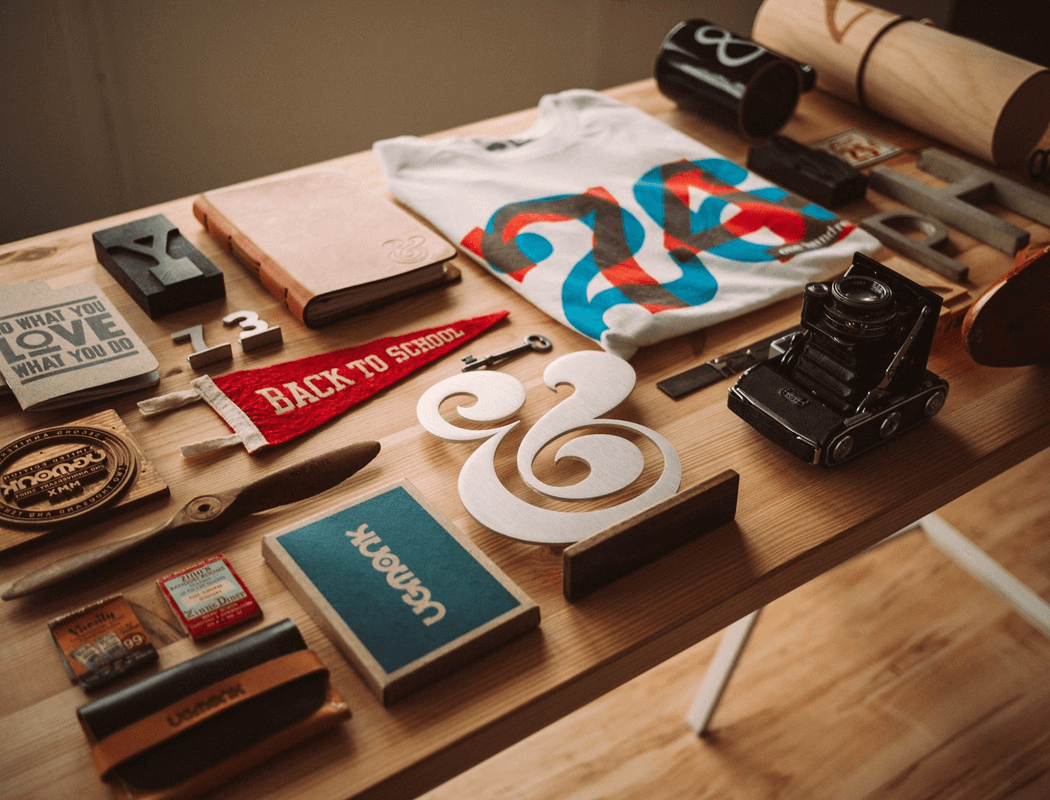 Our Showcases
Successful Products
Lorem ipsum dolor sit amet, consectetur adipisicing elit, sed do eiusmod tempor incididunt ut labore et dolore magna aliqua. Ut enim ad minim veniam, quis nostrud exercitation ullamcol aboris nisi ut aliquip ex commodo consequat.
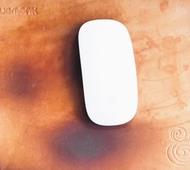 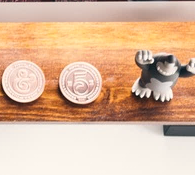 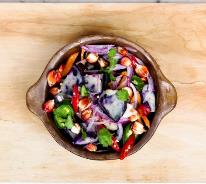 Lorem ipsum dolor sit amet, consectetur adipisicing elit, sed do eiusmod tempor.
6
01
Present The Company
Lorem ipsum dolor amet, consectetur adipisicing.
Our Process
Lorem ipsum dolor amet, consectetur adipisicing.
Lorem ipsum dolor sit amet, consectetur adipisicing elit, sed do eiusmod tempor incididunt ut labore et dolore magna aliqua.
Lorem ipsum dolor amet, consectetur adipisicing.
Lorem ipsum dolor sit amet, consectetur adipisicing elit, sed do eiusmod tempor.
7
02
Our Successful Projects
02
Our Projects
Text your title
Text your title
Text your title
Text your title
Lorem ipsum dolor sit amet, consectetur adipisicing elit, sed do eiusmod tempor.
Lorem ipsum dolor sit amet, consectetur adipisicing elit, sed do eiusmod tempor.
Lorem ipsum dolor sit amet, consectetur adipisicing elit, sed do eiusmod tempor.
Lorem ipsum dolor sit amet, consectetur adipisicing elit, sed do eiusmod tempor.
9
02
Our Projects
+35M
+6M
—15M
+3M
+13M
Lorem ipsum dolor amet, consectetur adipisicing elit, sed do eiusmod tempor.
June
July
August
September
October
10
02
Our Projects
Text your title in this medium
Lorem ipsum dolor sit amet, consectetur adipisicing elit, sed do eiusmod tempor.
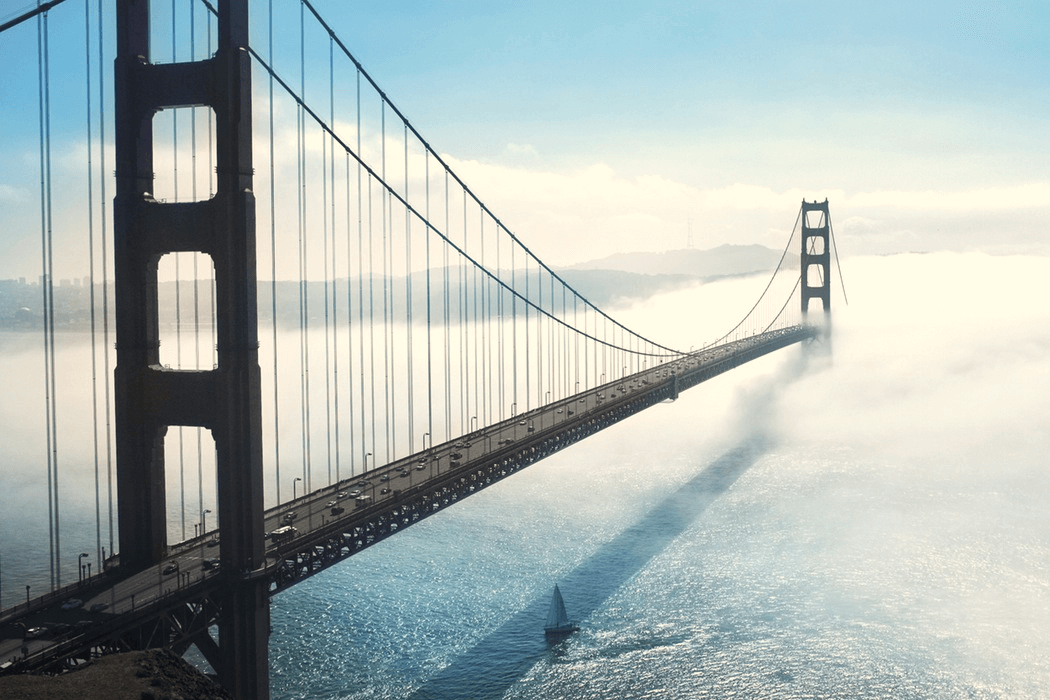 11
03
The Date Analysis
03
The Date Analysis
Text your title
Text your title
Text your title
Text your title
Lorem ipsum dolor sit amet, consectetur adipisicing elit, sed do eiusmod tempor.
Lorem ipsum dolor sit amet, consectetur.
Lorem ipsum dolor sit amet, consectetur.
Lorem ipsum dolor sit amet, consectetur adipisicing elit, sed do eiusmod tempor.
Step  01
Step  02
Step  03
Step  04
13
03
The Date Analysis
Text your title
Text your title
Text your title
Lorem ipsum dolor sit amet, consectetur adipisicing elit, sed do eiusmod tempor incididunt ut labore et dolore magna aliqua.
14
03
The Date Analysis
15
03
The Date Analysis
Text your title
1
Lorem ipsum dolor sit amet, consectetur adipisicing elit, sed do eiusmod tempor.
Text your title
2
Lorem ipsum dolor sit amet, consectetur adipisicing elit, sed do eiusmod tempor.
Text your title
3
Lorem ipsum dolor sit amet, consectetur adipisicing elit, sed do eiusmod tempor.
Text your title
4
Lorem ipsum dolor sit amet, consectetur adipisicing elit, sed do eiusmod tempor.
16
04
Prediction & Strategy
04
Prediction & Strategy
Text your title
Text your title
Text your title
Text your title
Text your title
Text your title
Lorem ipsum dolor sit amet, consectetur adipisicing elit, sed do eiusmod tempor.
Lorem ipsum dolor sit amet, consectetur adipisicing elit, sed do eiusmod tempor.
Lorem ipsum dolor sit amet, consectetur adipisicing elit, sed do eiusmod tempor.
Lorem ipsum dolor sit amet, consectetur adipisicing elit, sed do eiusmod tempor.
Lorem ipsum dolor sit amet, consectetur adipisicing elit, sed do eiusmod tempor.
Lorem ipsum dolor sit amet, consectetur adipisicing elit, sed do eiusmod tempor.
1
6
2
5
3
4
18
04
Prediction & Strategy
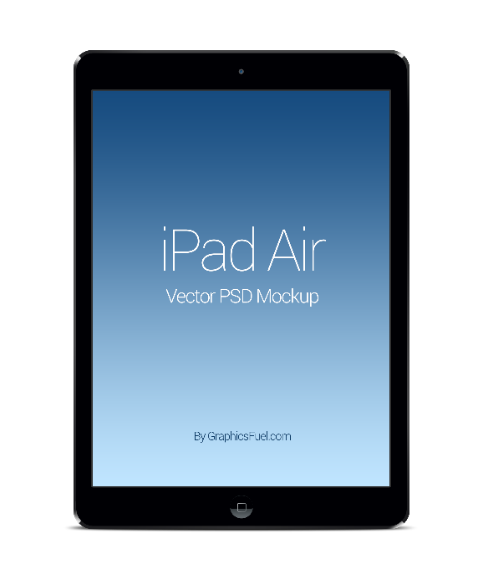 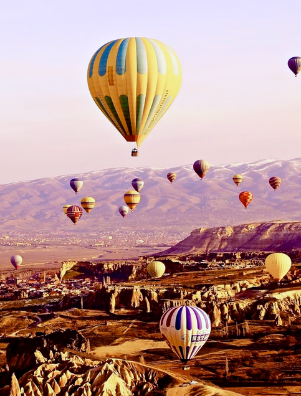 1
3
2
4
Text your title
Text your title
Text your title
Text your title
Lorem ipsum dolor sit amet tempor.
Lorem ipsum dolor sit amet tempor.
Lorem ipsum dolor sit amet tempor.
Lorem ipsum dolor sit amet tempor.
19
THANKS FOR WACTHING
彩 蛋
配 色 选 择
01
RGB: 32,40,51
RGB: 32,40,51
RGB: 32,40,51
RGB: 172,22,34
RGB: 239,106,15
RGB: 0,109,192
RGB: 238,28,57
RGB: 0,176,241
RGB: 250,170,33
22
看 好 了
BUSINESS REPROT TEMPLATE
Speaker :  Financial Man HRZ
04
Prediction & Strategy
Prediction & Strategy
01
26
THANKS FOR WACTHING
还  有
BUSINESS REPROT TEMPLATE
Speaker :  Financial Man HRZ
04
Prediction & Strategy
Prediction & Strategy
01
31
THANKS FOR WACTHING